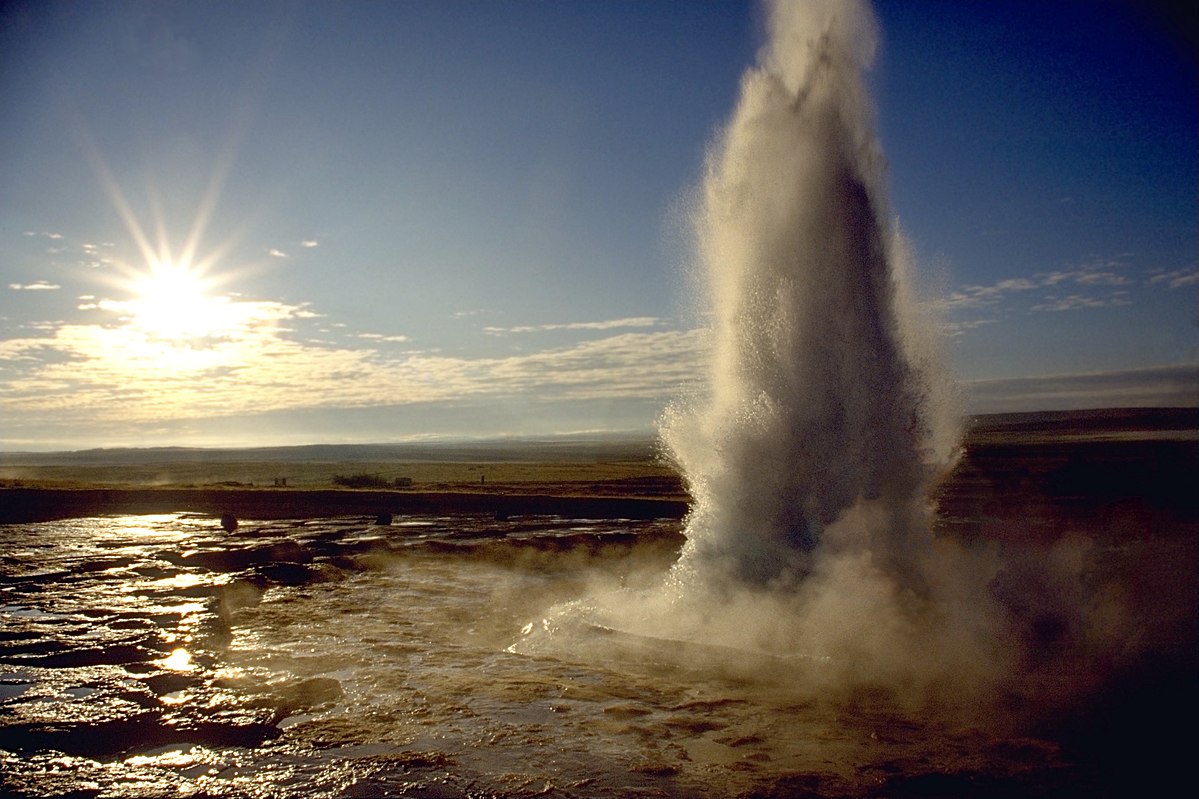 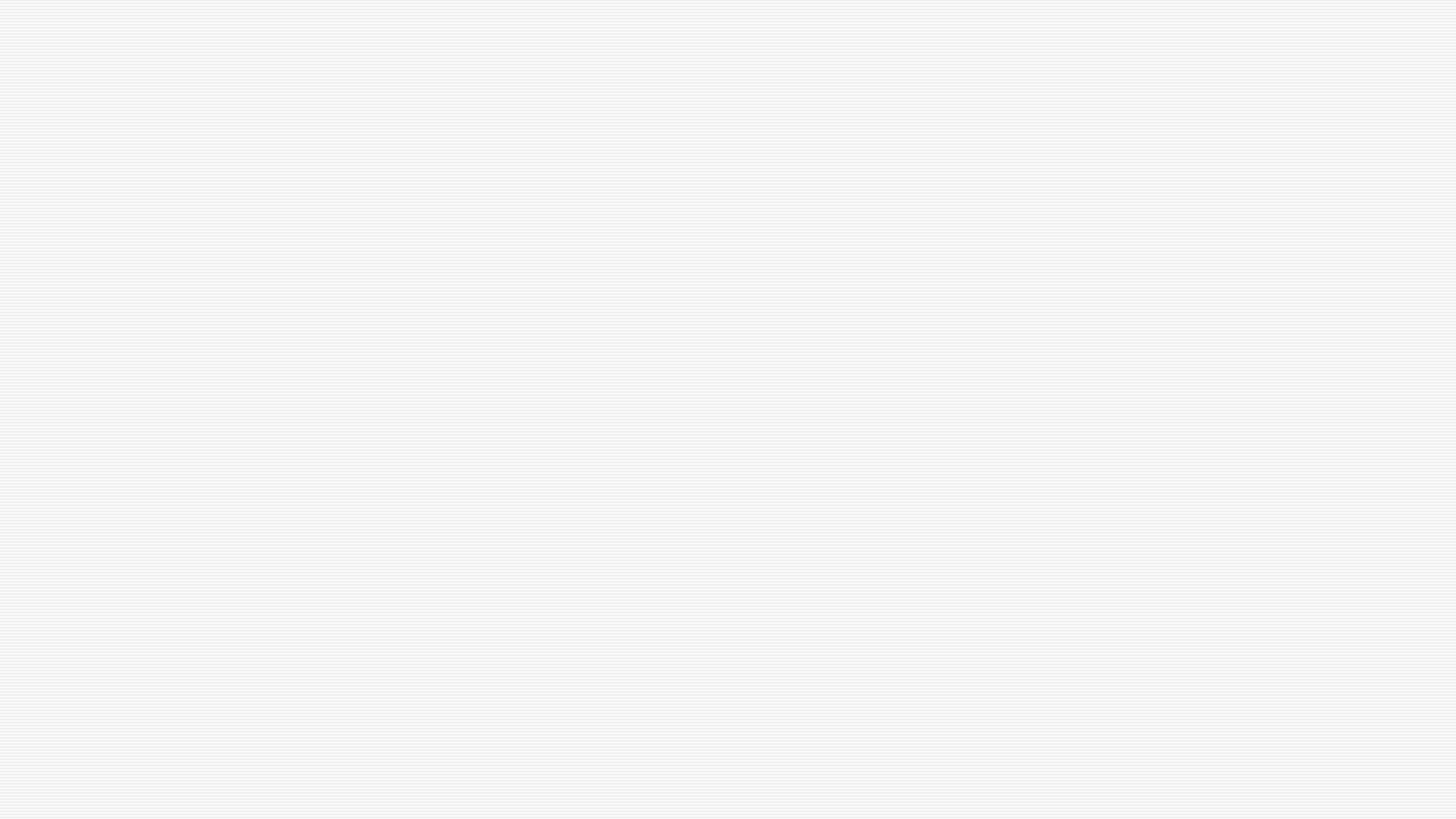 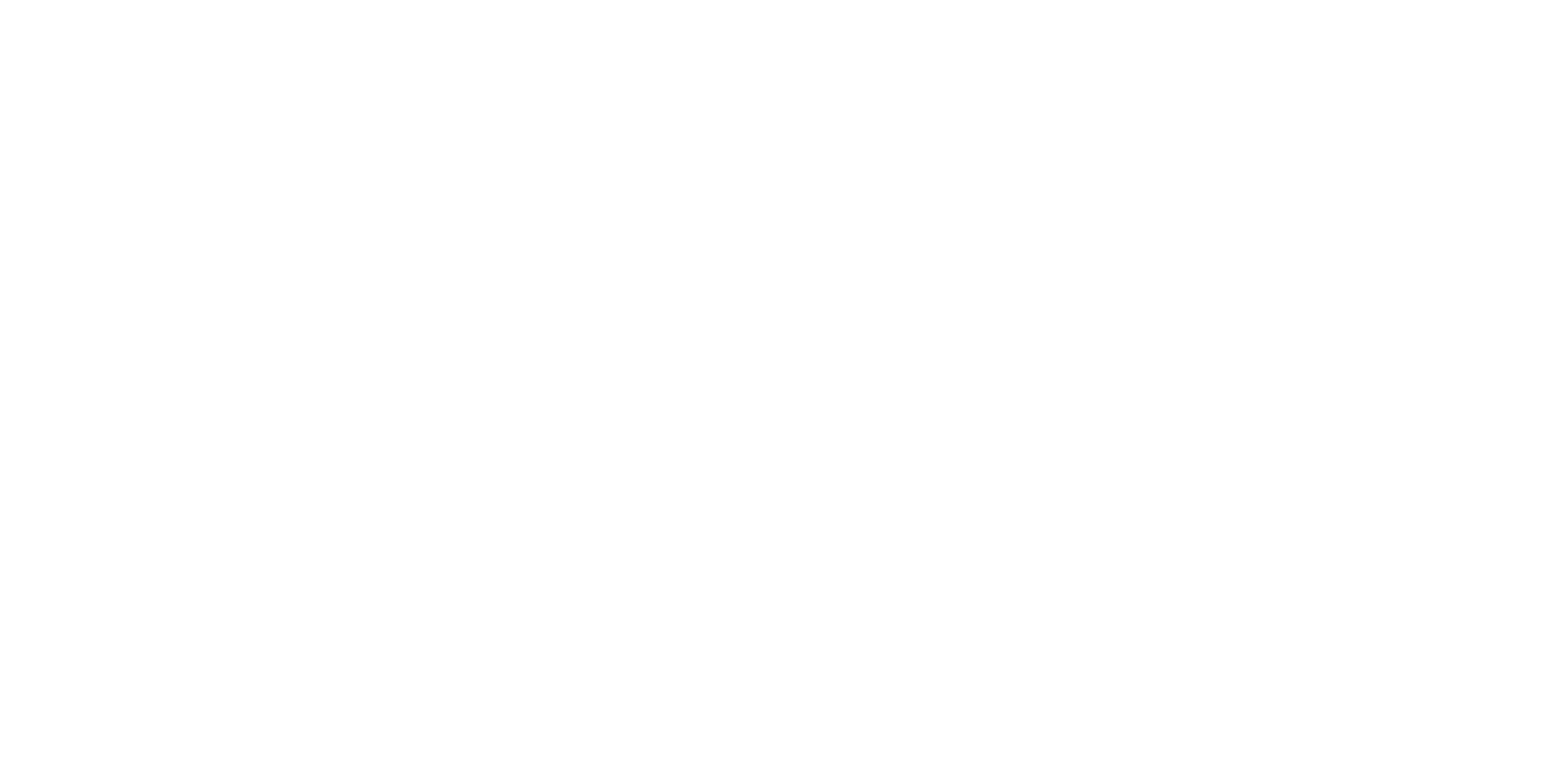 Vojtěch Melzer IX.A.
Geotermální zdrojeenergie na Islandu
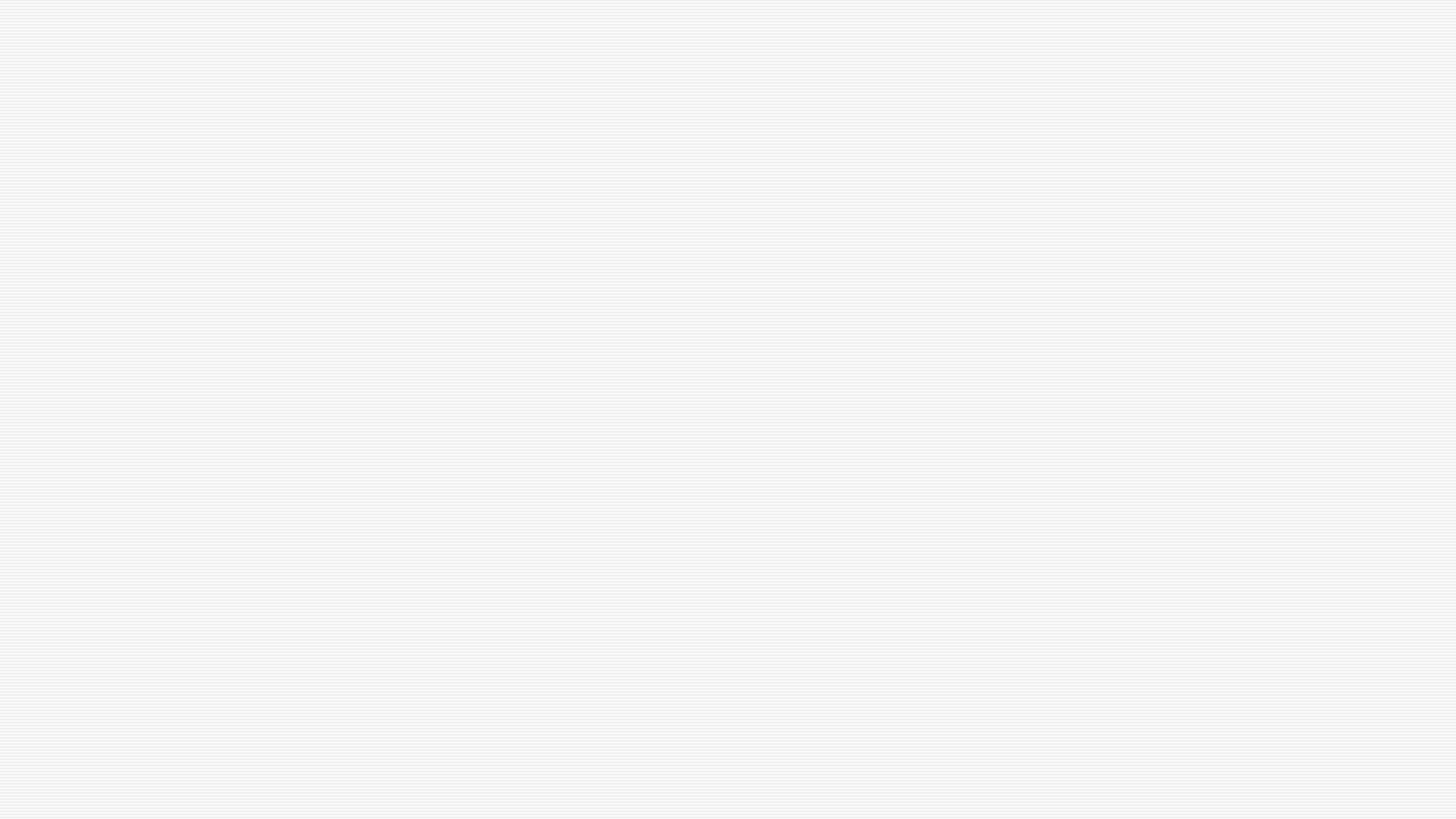 Geotermálníenergie
Energie ze Země
Geotermické ložisko
Gejzíry
Elektrárny
Teplárny
Tepelné čerpadlo
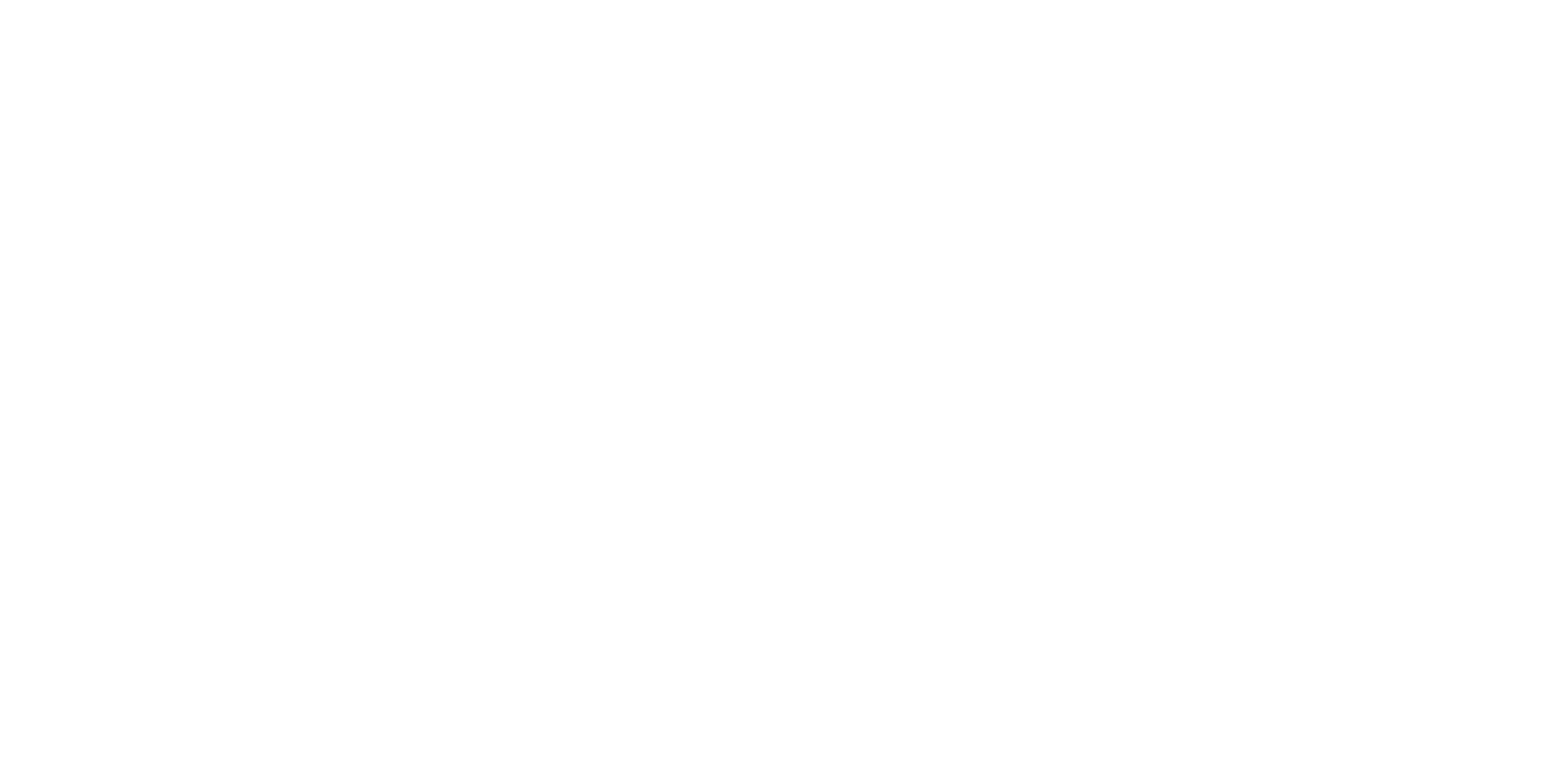 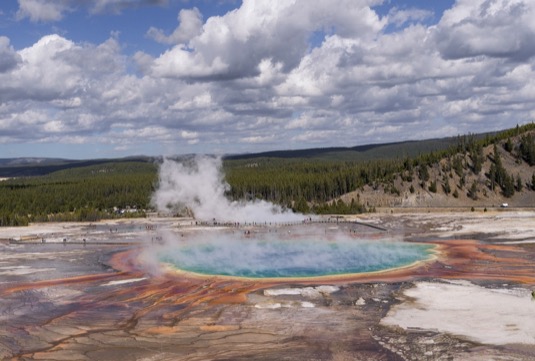 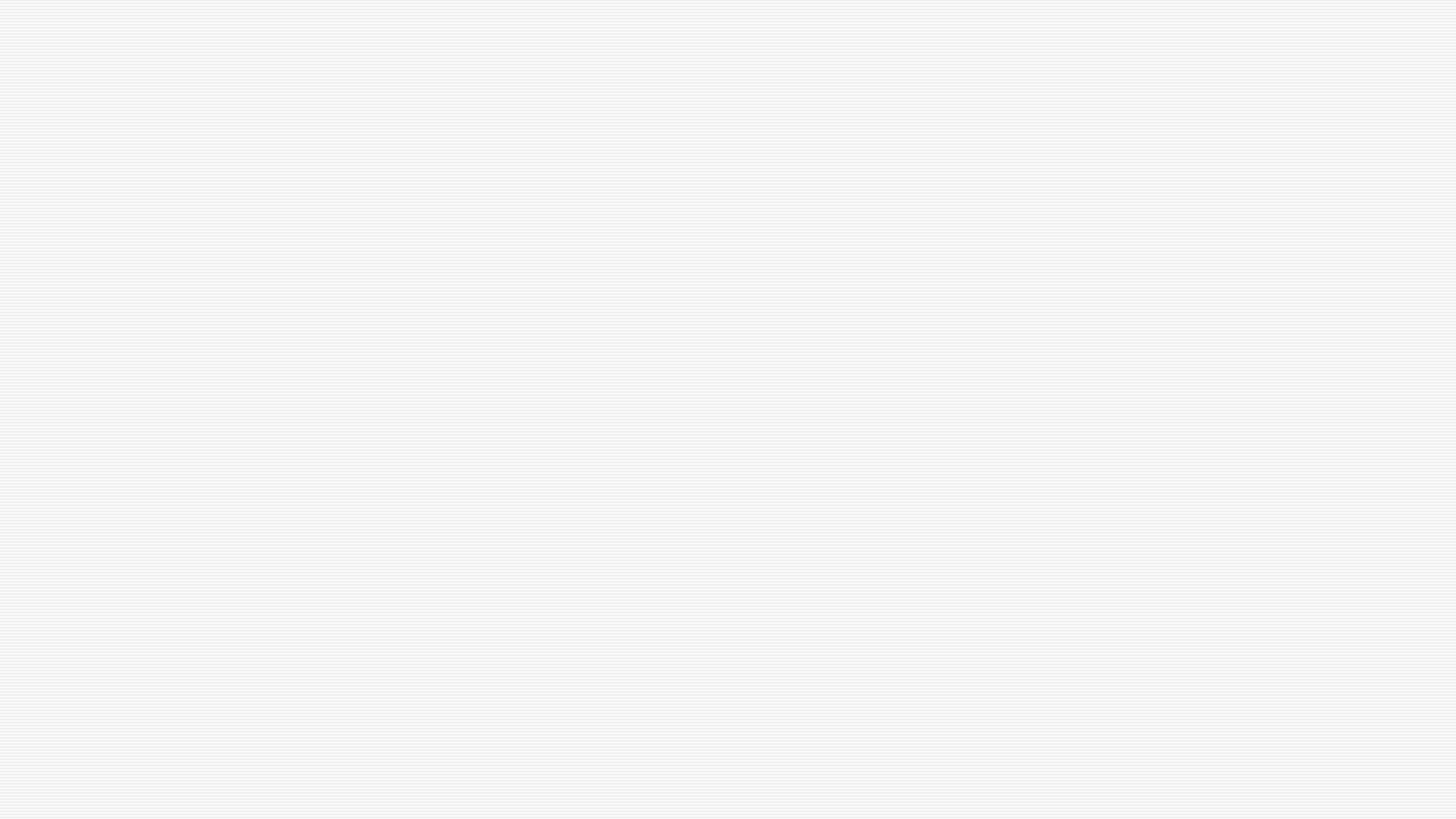 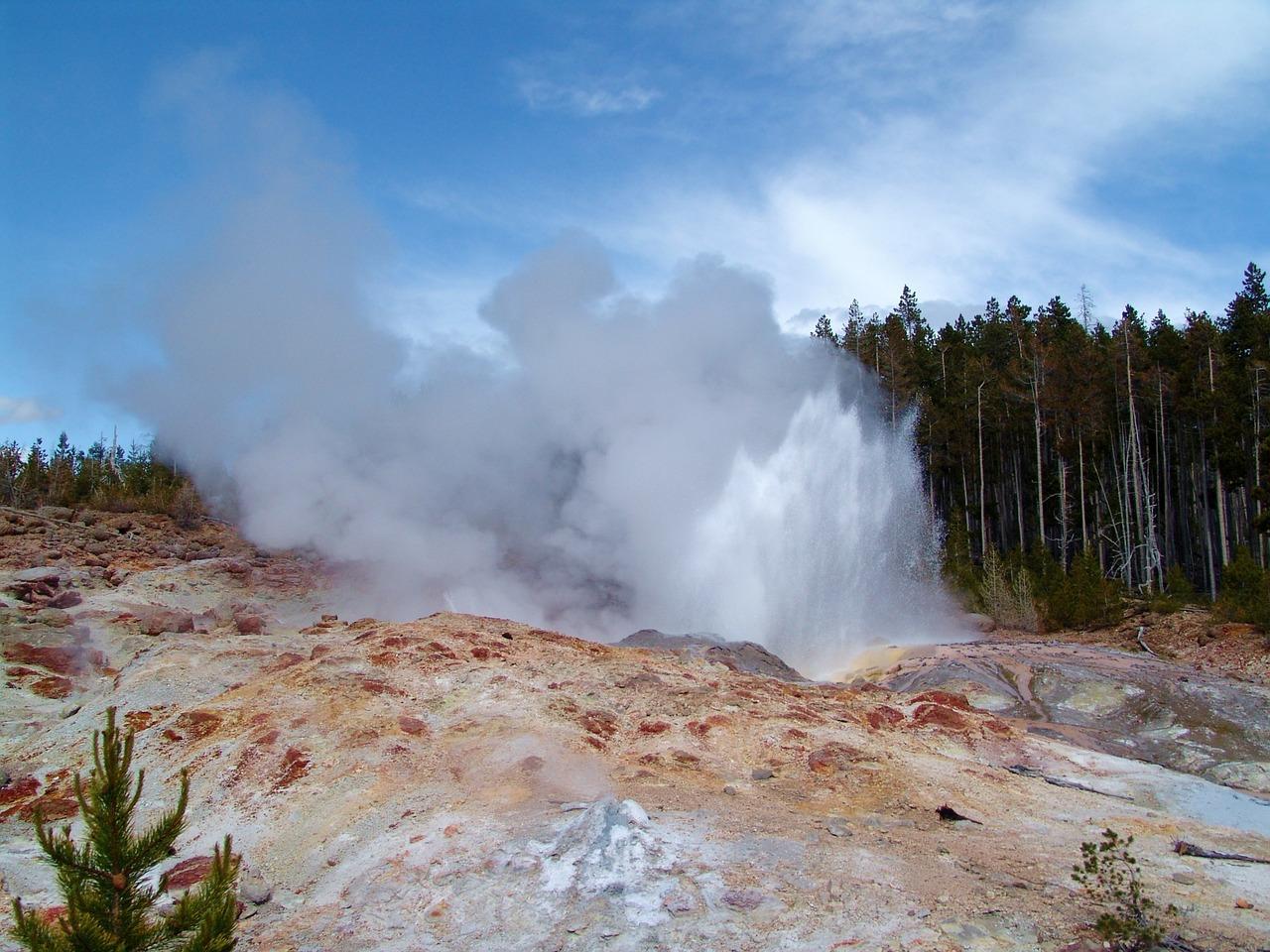 Gejzír
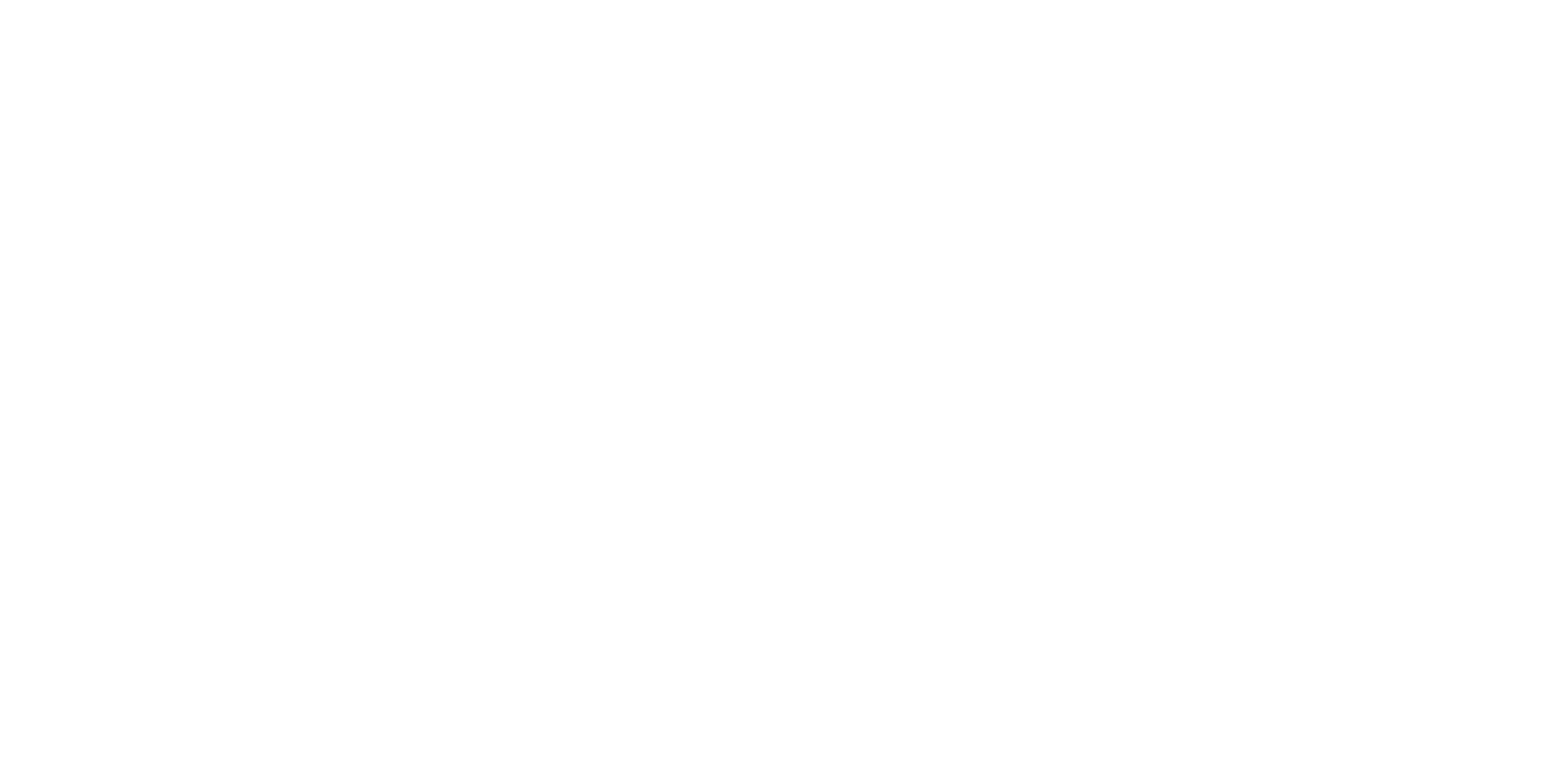 Vodní sopka
Jak funguje?
Výskyt
Steamboat
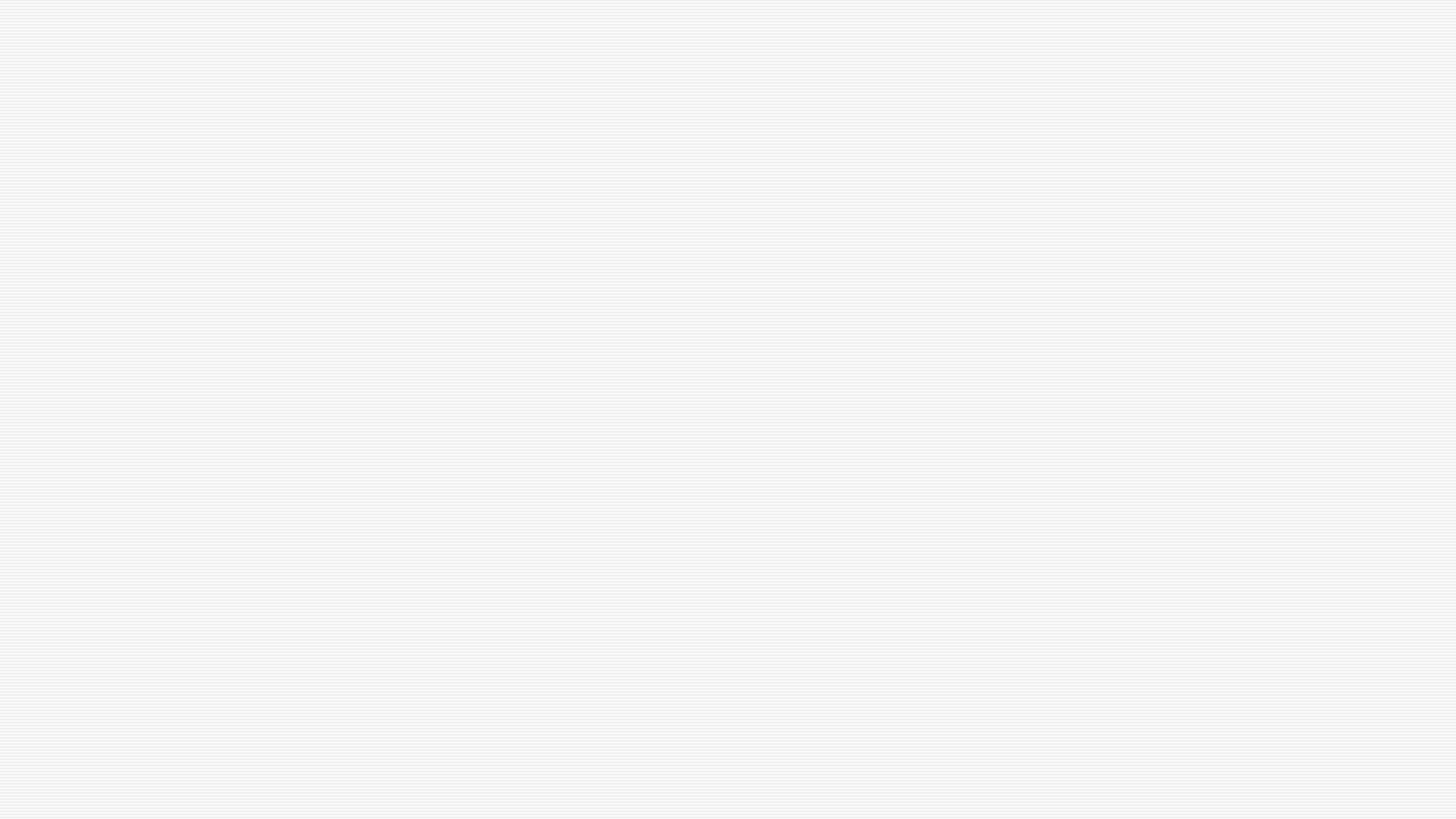 Geotermálníelektrárna
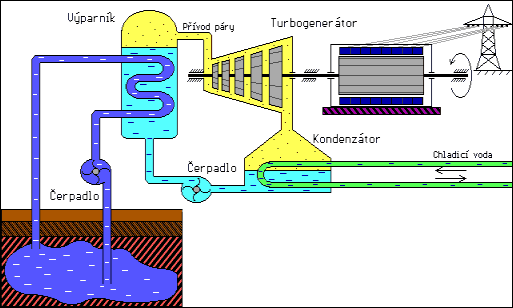 Jak funguje?
Výkon až 5,9 GW
Jsou i v česku
Druhy:
Na suchou páru
Na mokrou páru
Horkovodní
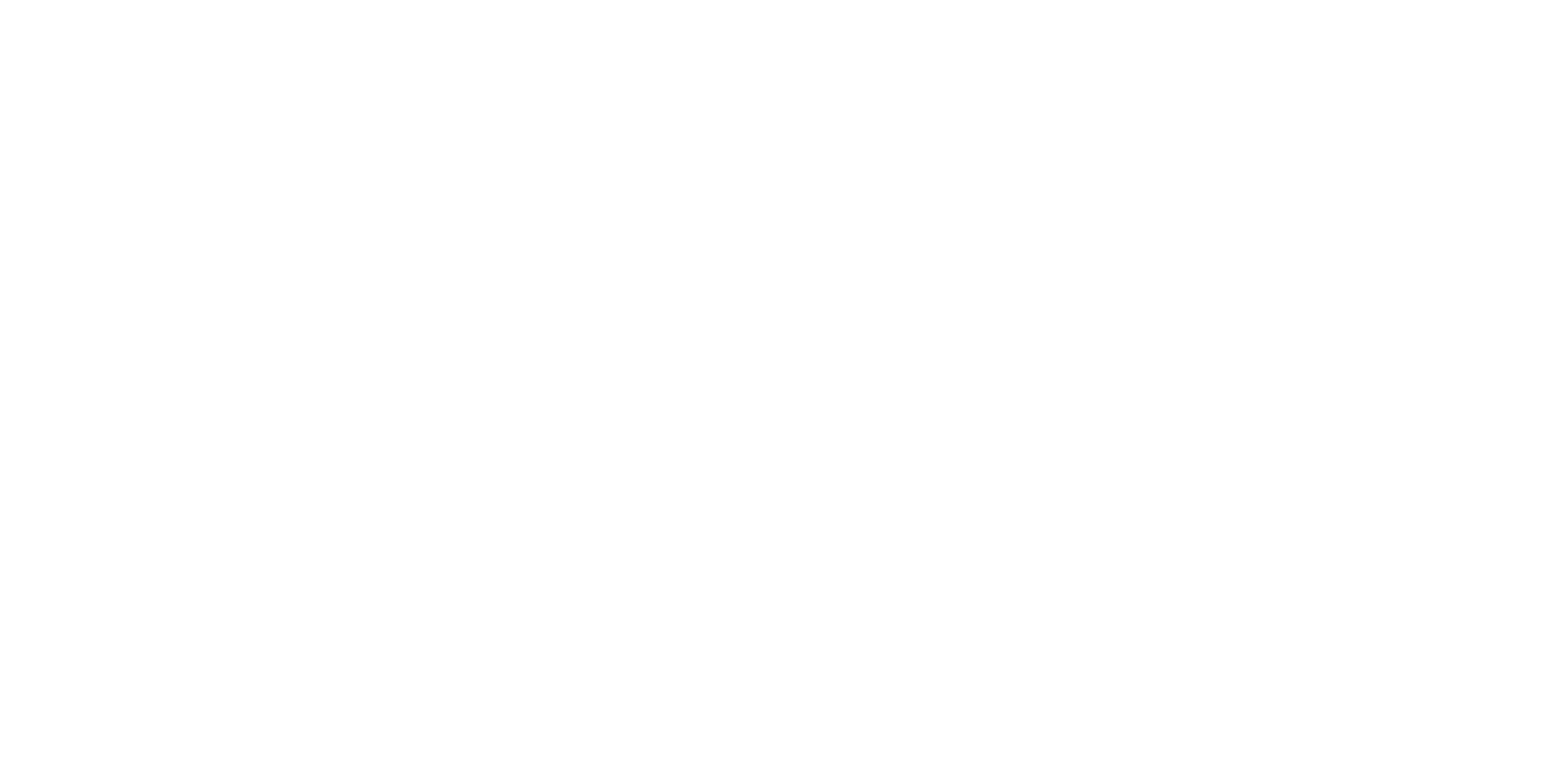 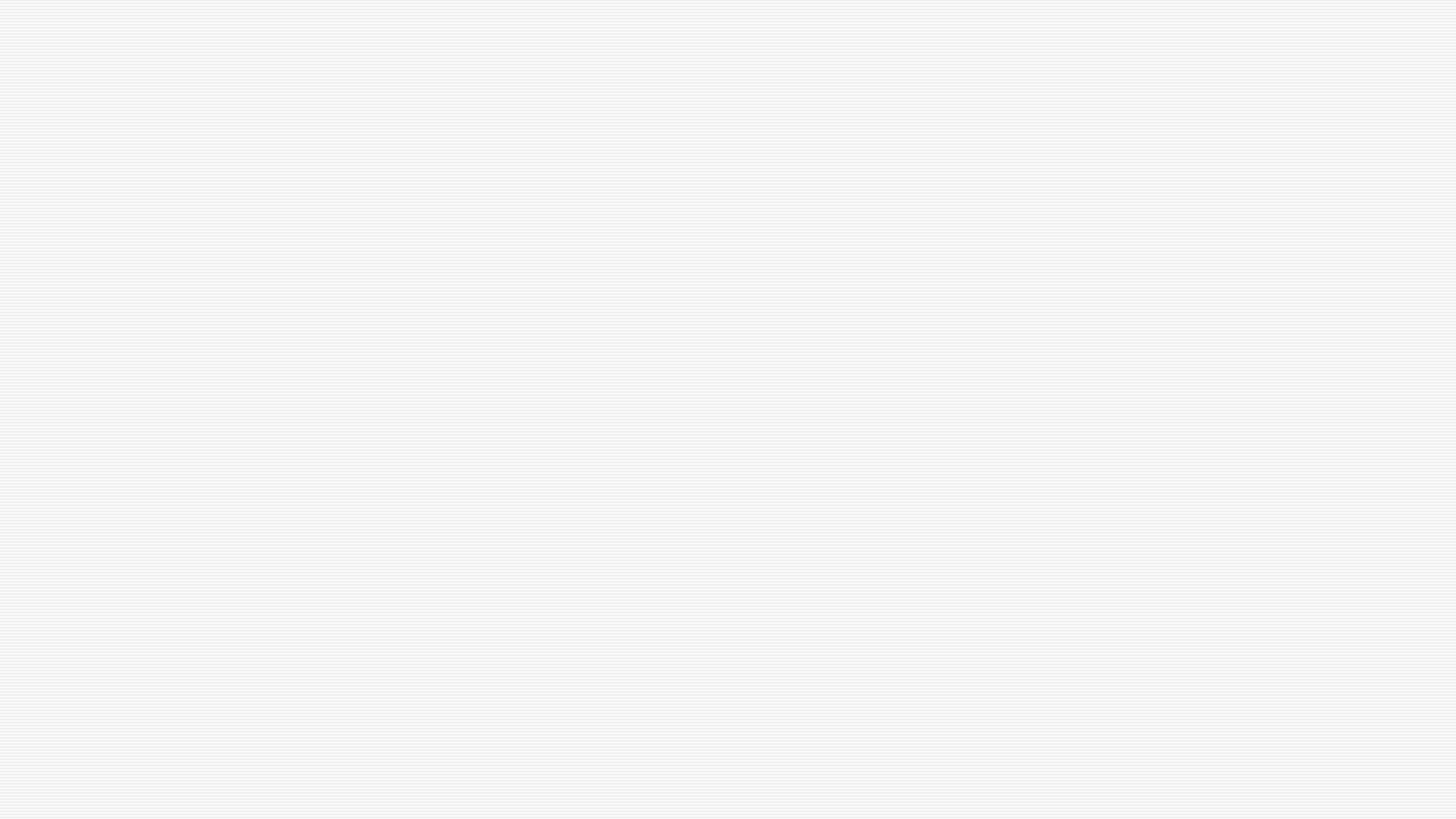 Teplárna
Funguje podobně jako Geotermální elektrárna
Vyskytují se hlavně na Islandu a v Rusku
Jak funguje?
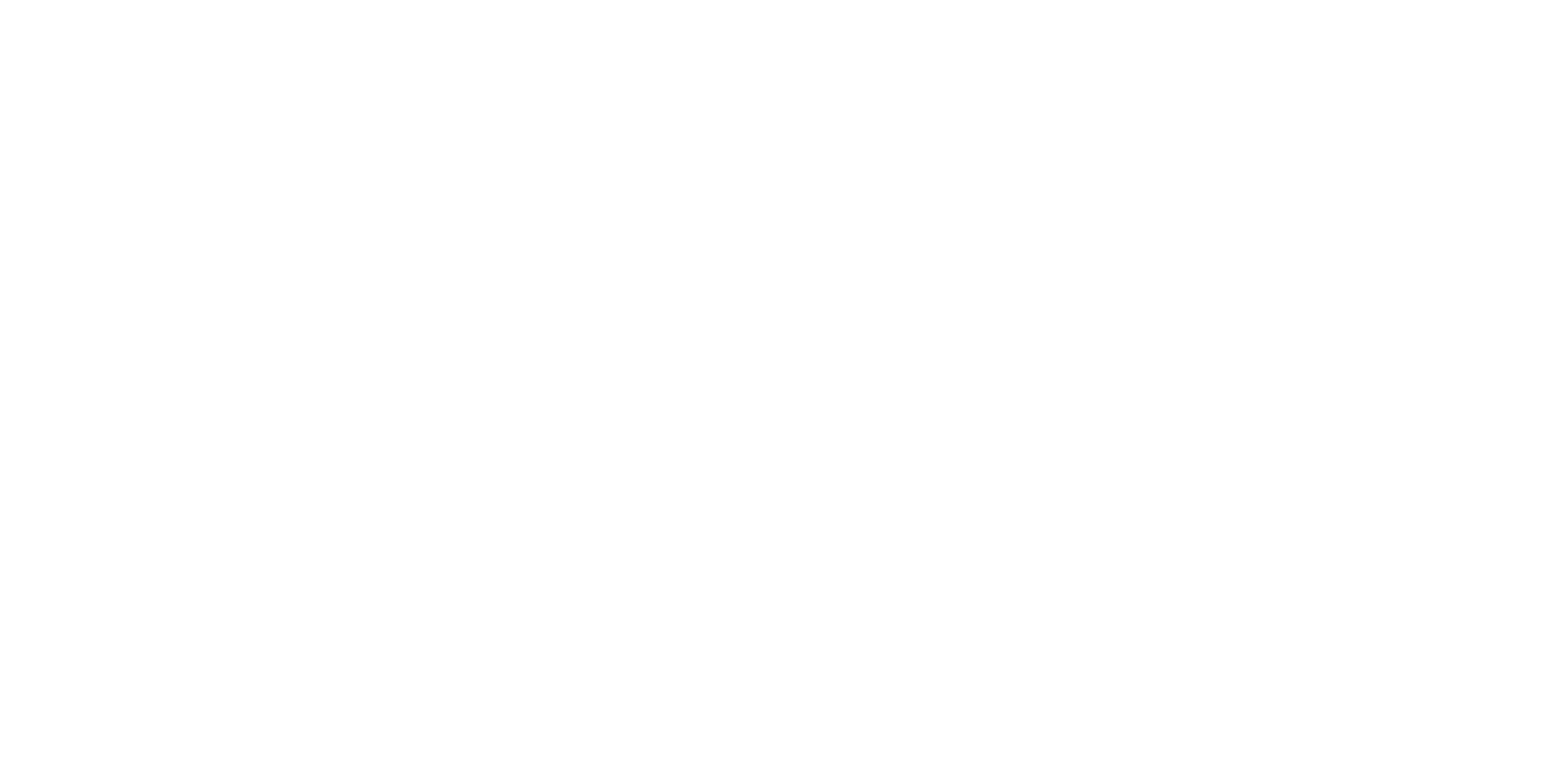 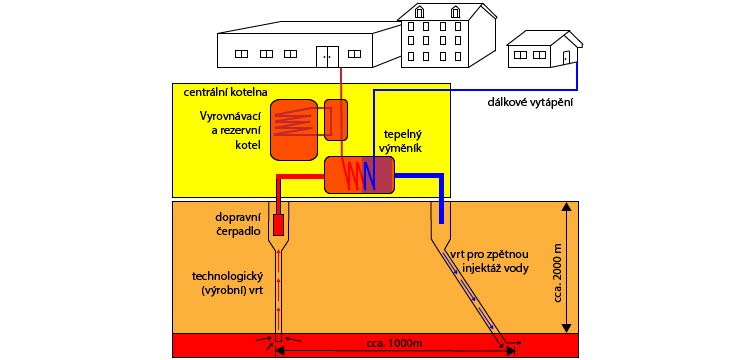 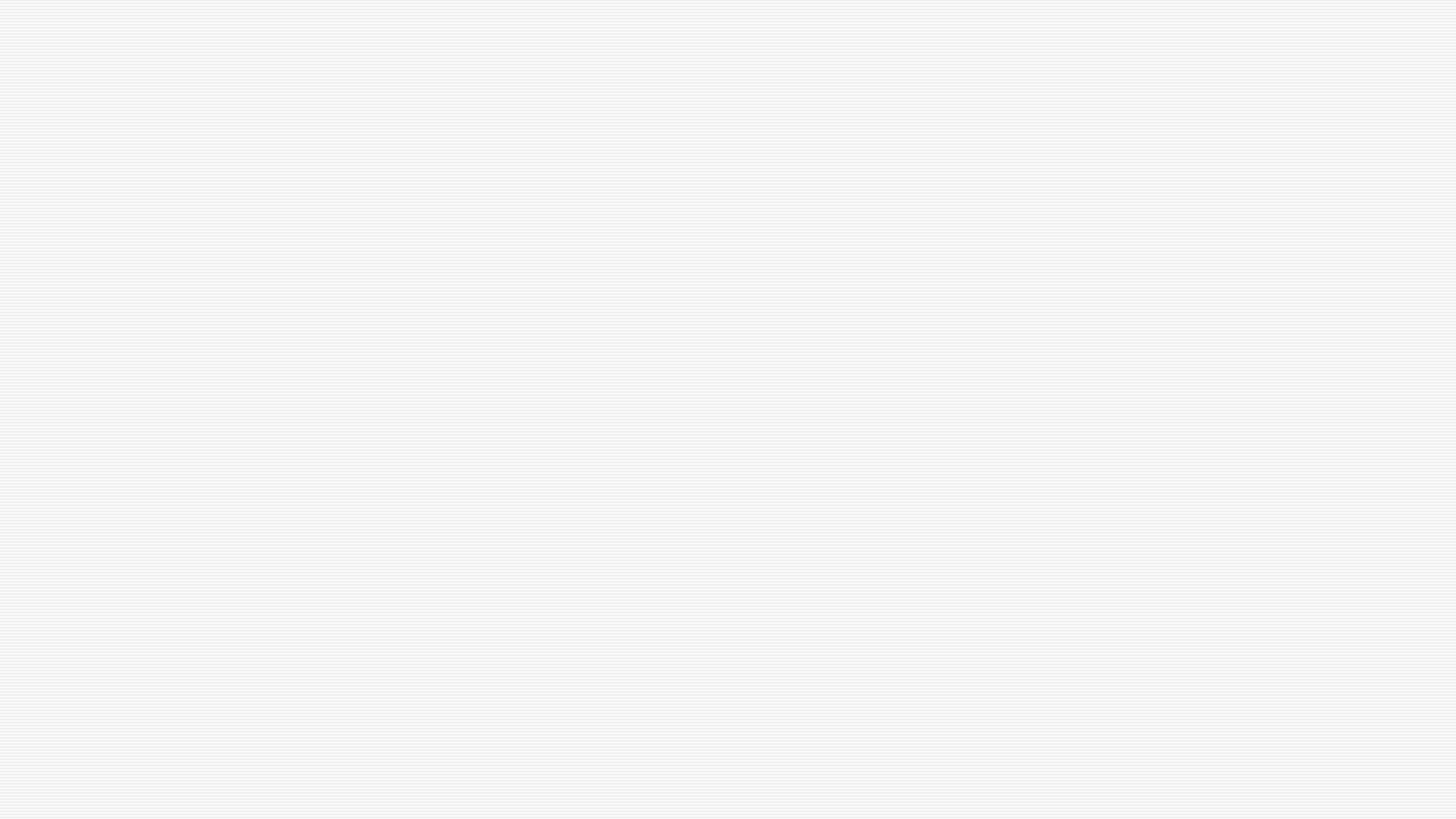 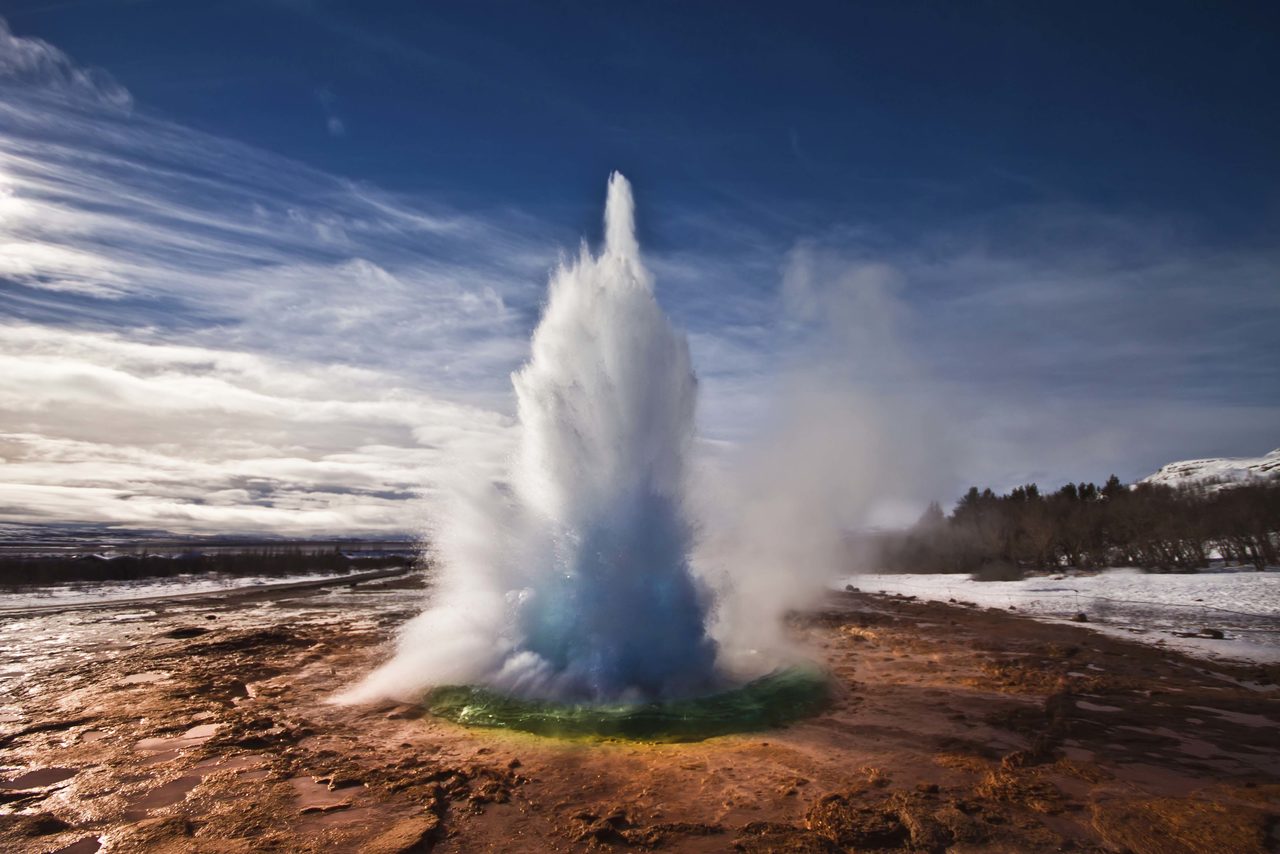 Island
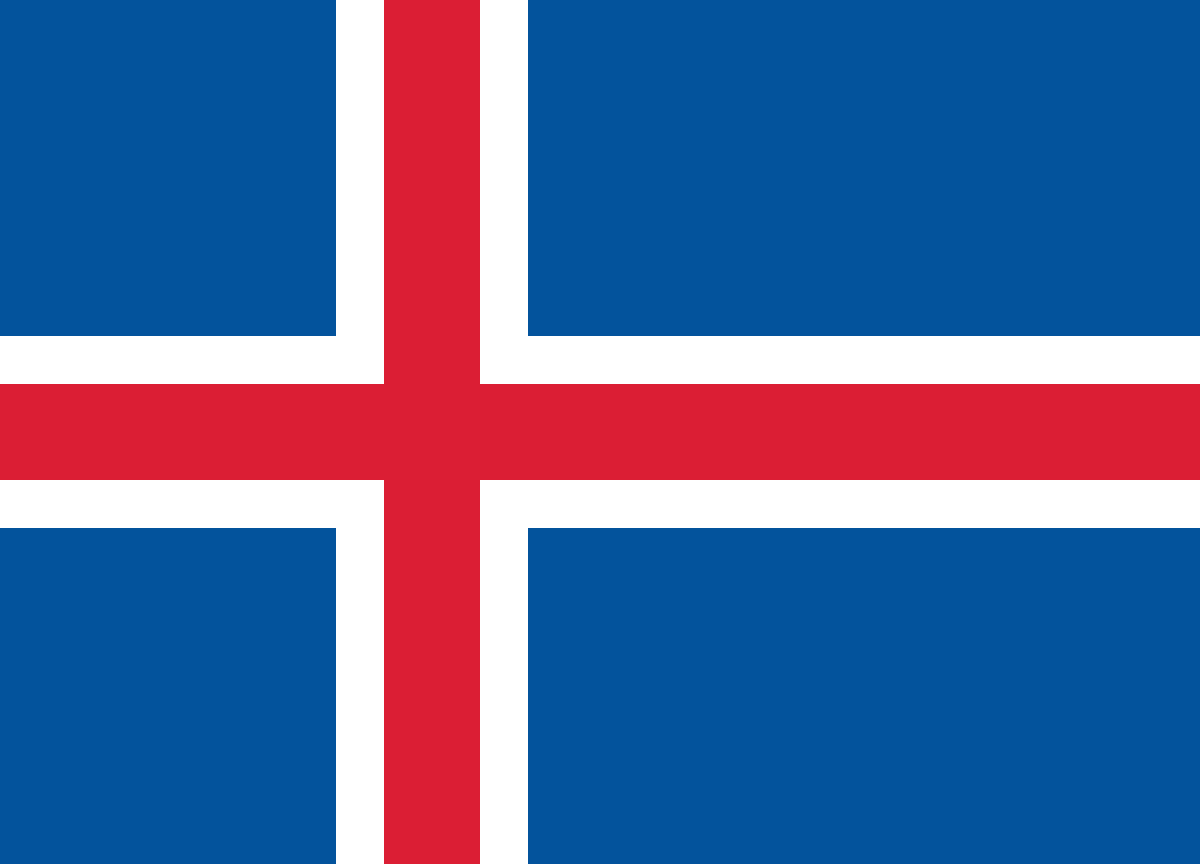 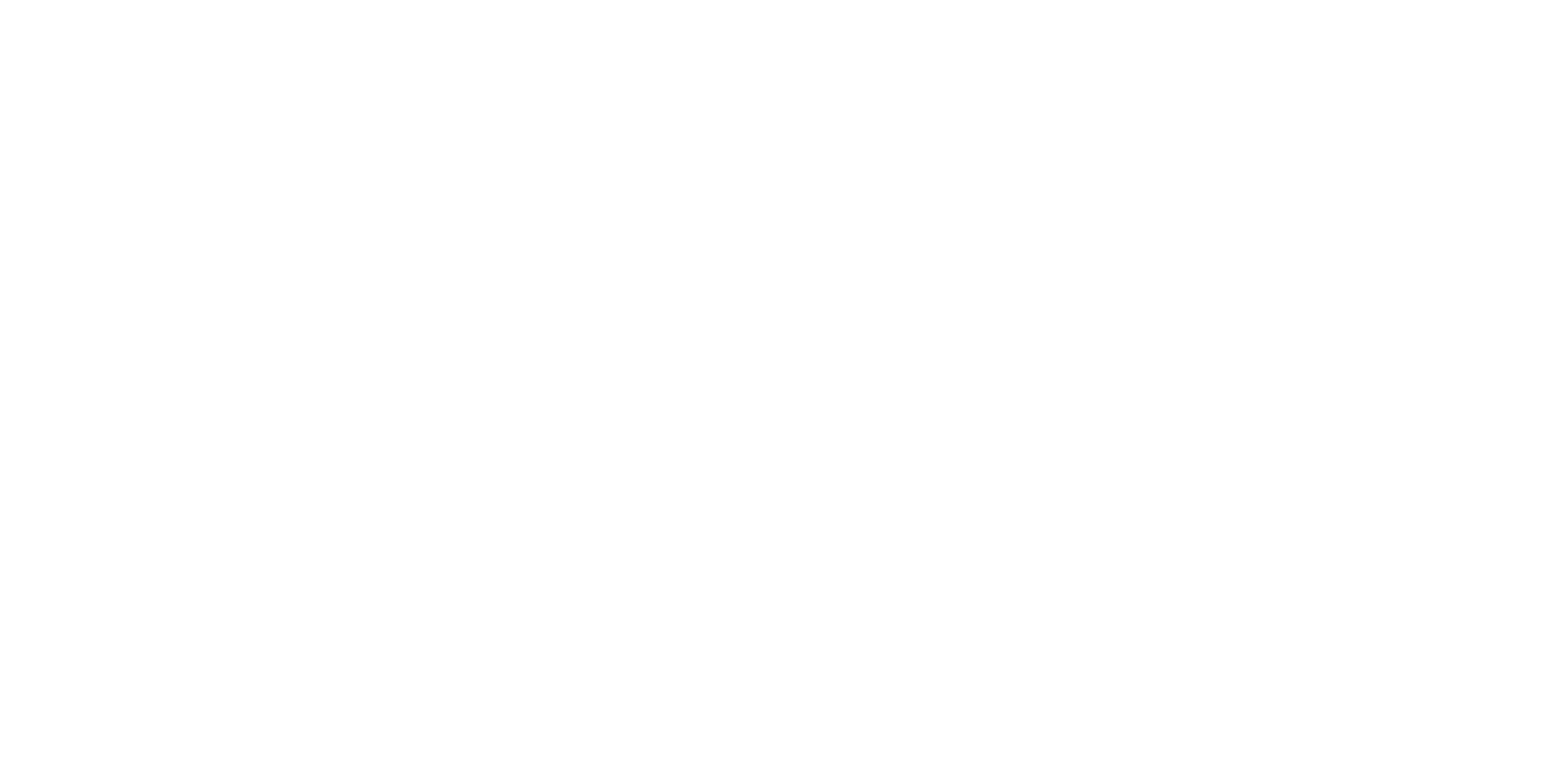 Oblast s geotermálními prameny, vulkanické oblasti pod zemí
Gejzíry
25% celkové produkce elektřiny
85% všech budov využívají energii a teplo z geotermálních zdrojů
Světový lídr
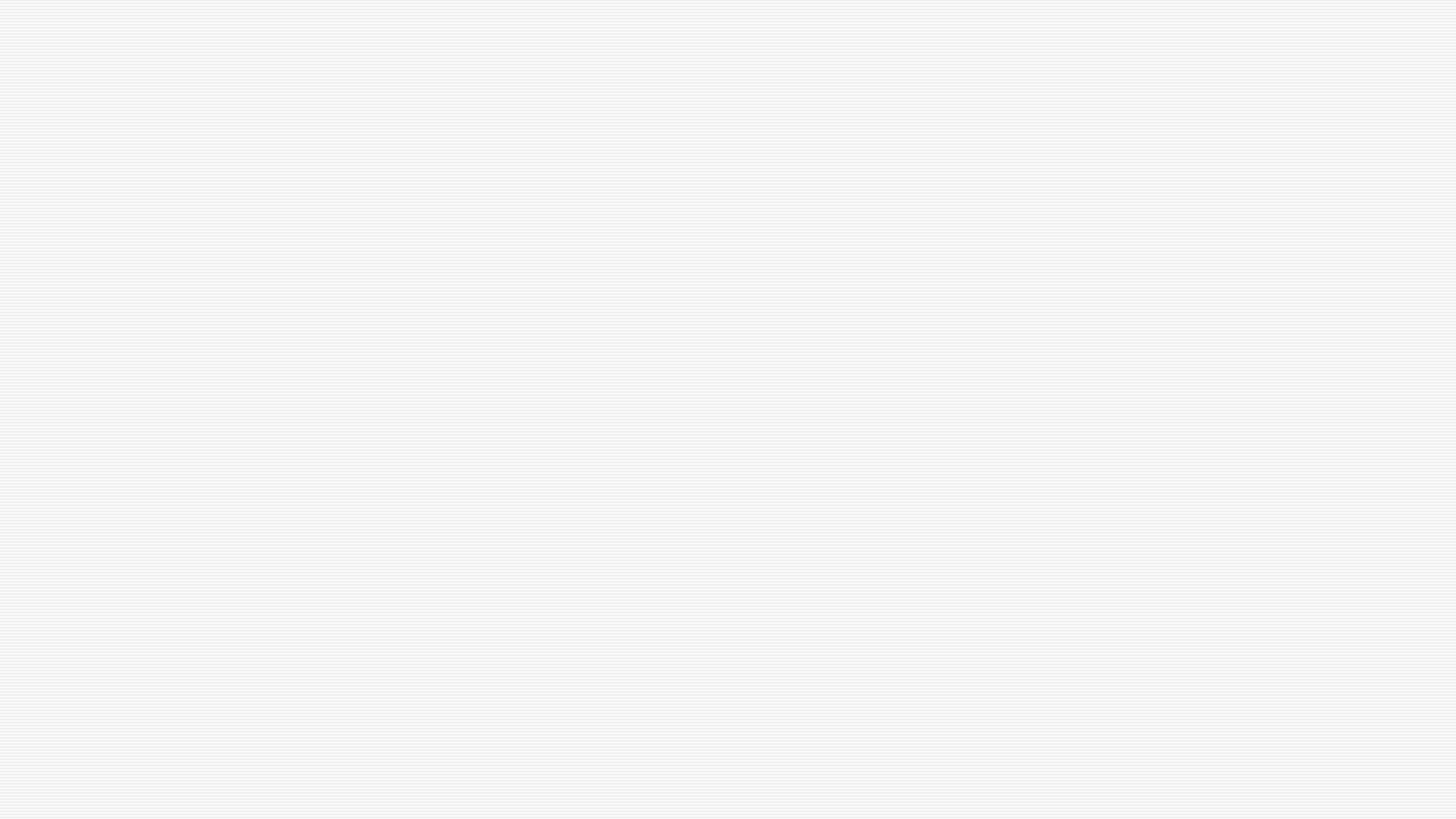 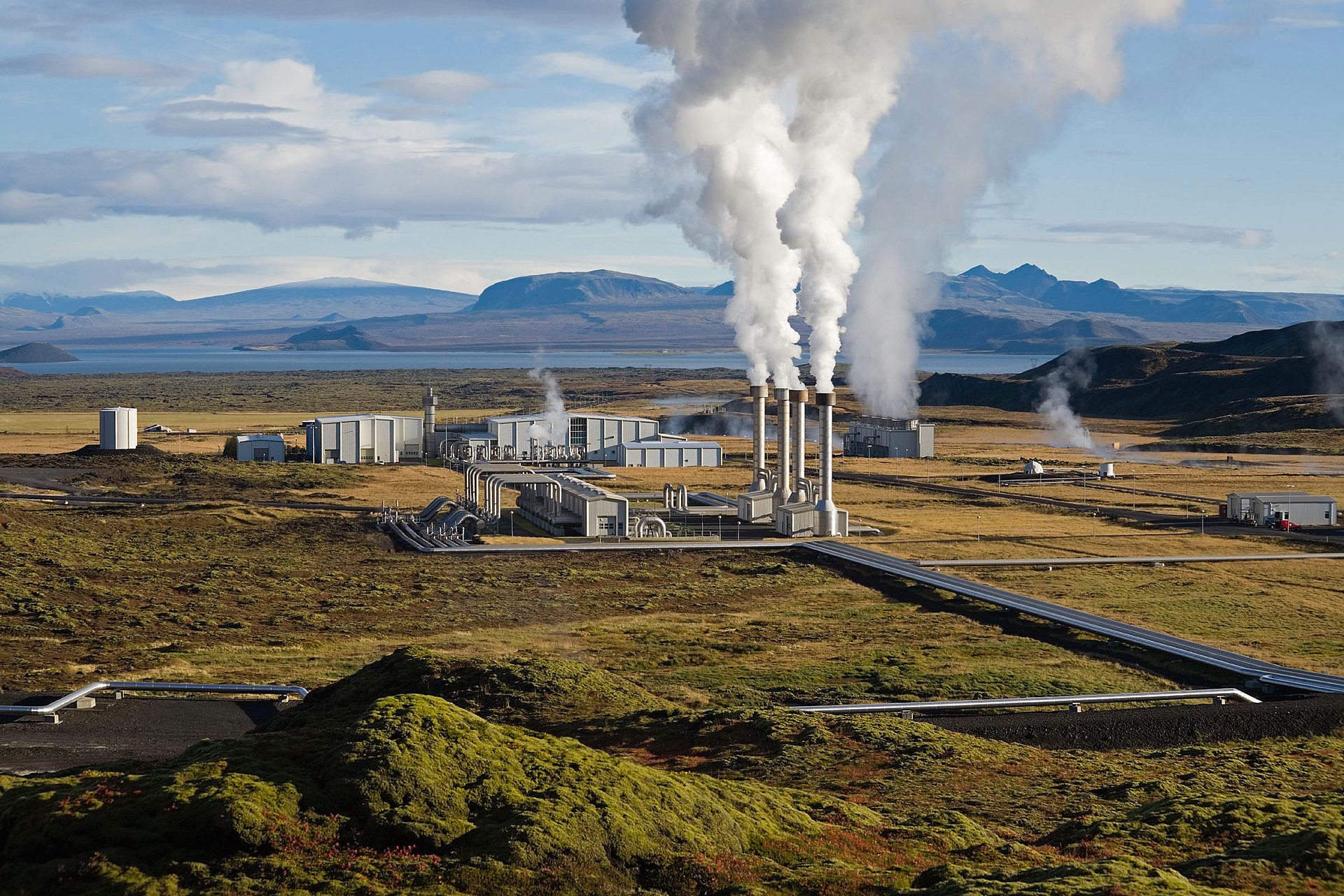 Co si pamatovat
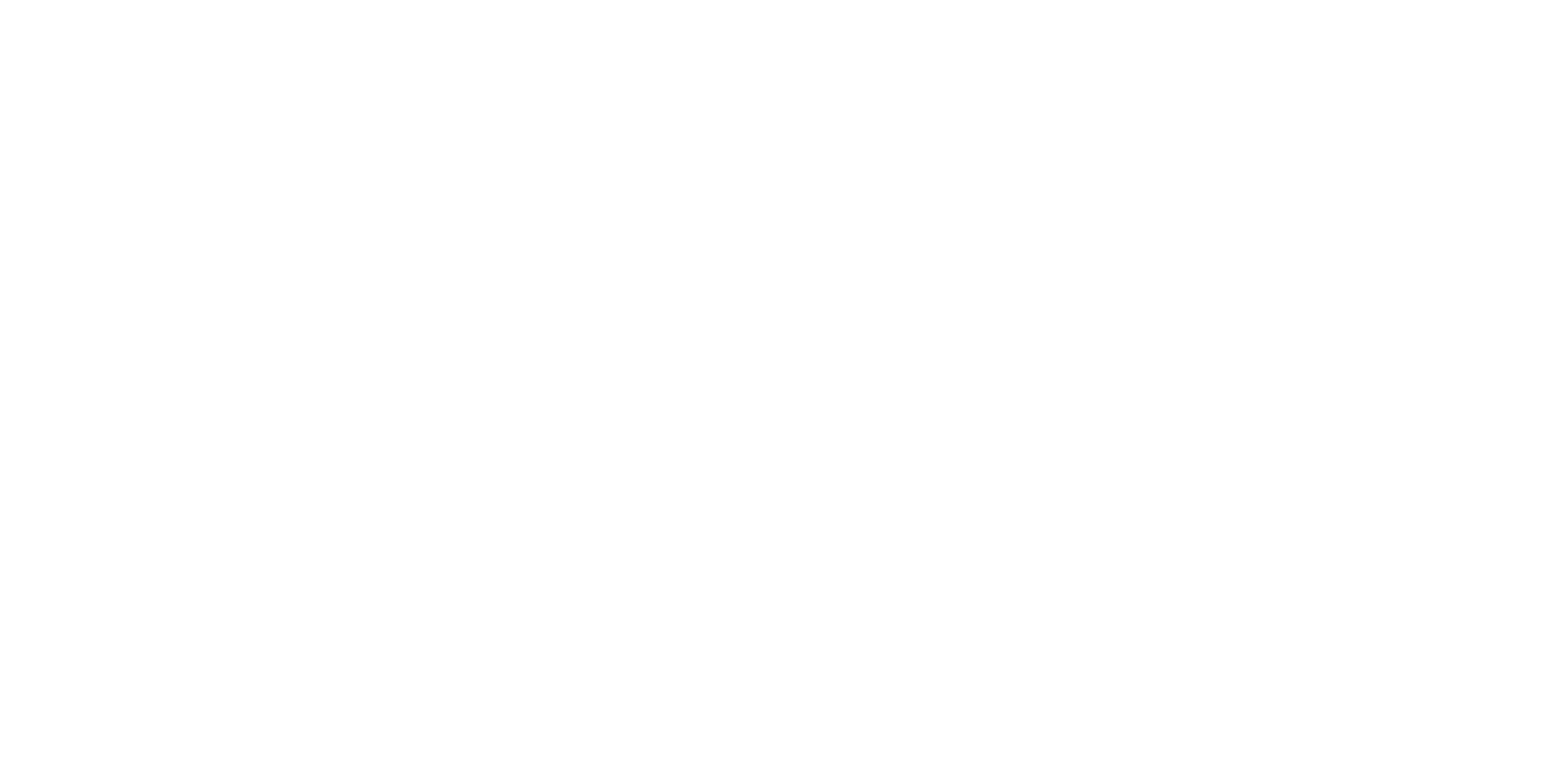 Geotermální energie je teplo z jádra planety
Využívá se na Islandu
Gejzír je výsledek geotermální činnosti po zemí
Geotermální elektrárna ohřívá vodu v geotermickém ložisku
Geotermální elektrárna Nesjavellir
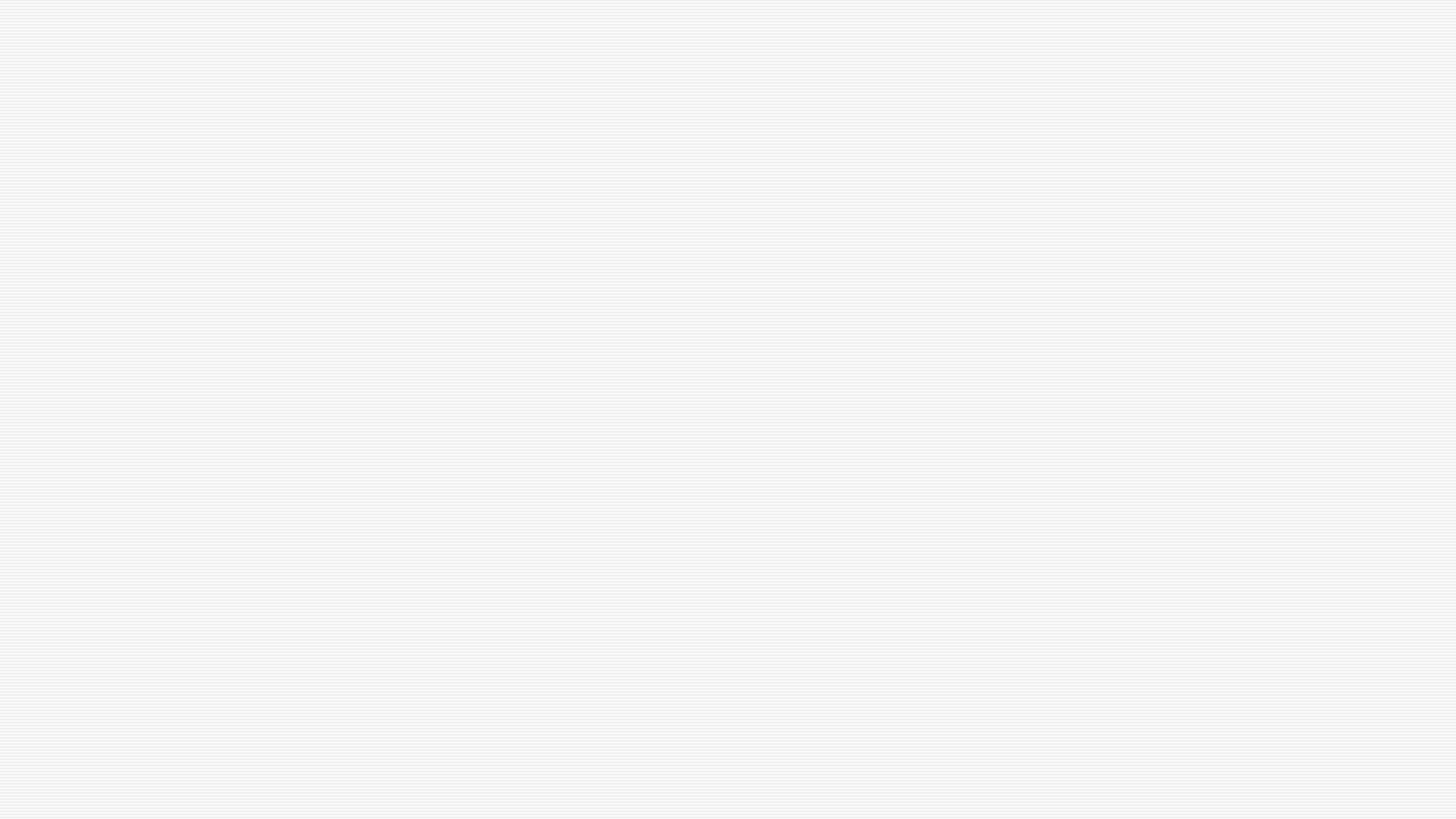 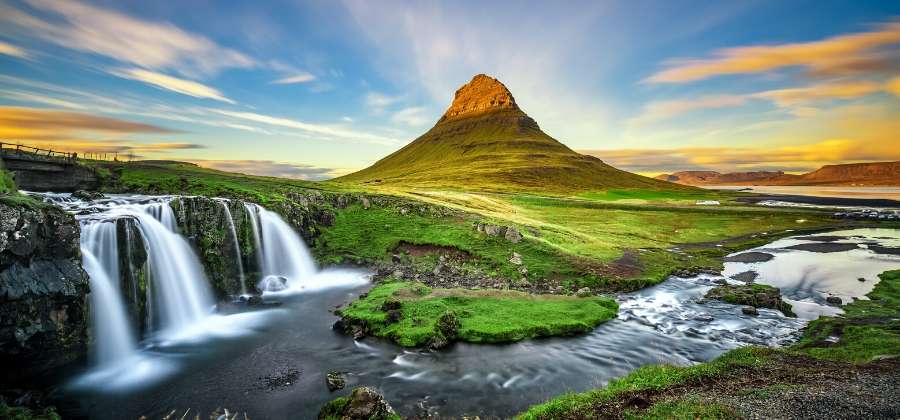 Zdroje
Knihy:
Stavíme svět - Josef Hons, 1983
Planeta Země - Petr Jakeš, 1984
UNIVERSIUM Všeobecná encyklopedie – Euromedia Group k. s.,       2002
Internetové stránky:
https://oenergetice.cz/elektrina/geotermalni-energie
https://cs.wikipedia.org/wiki/Geoterm%C3%A1ln%C3%AD_energie
https://www.energyweb.cz/web/index.php?display_page=2&subitem=2&slovnik_page=geoterm_el.html
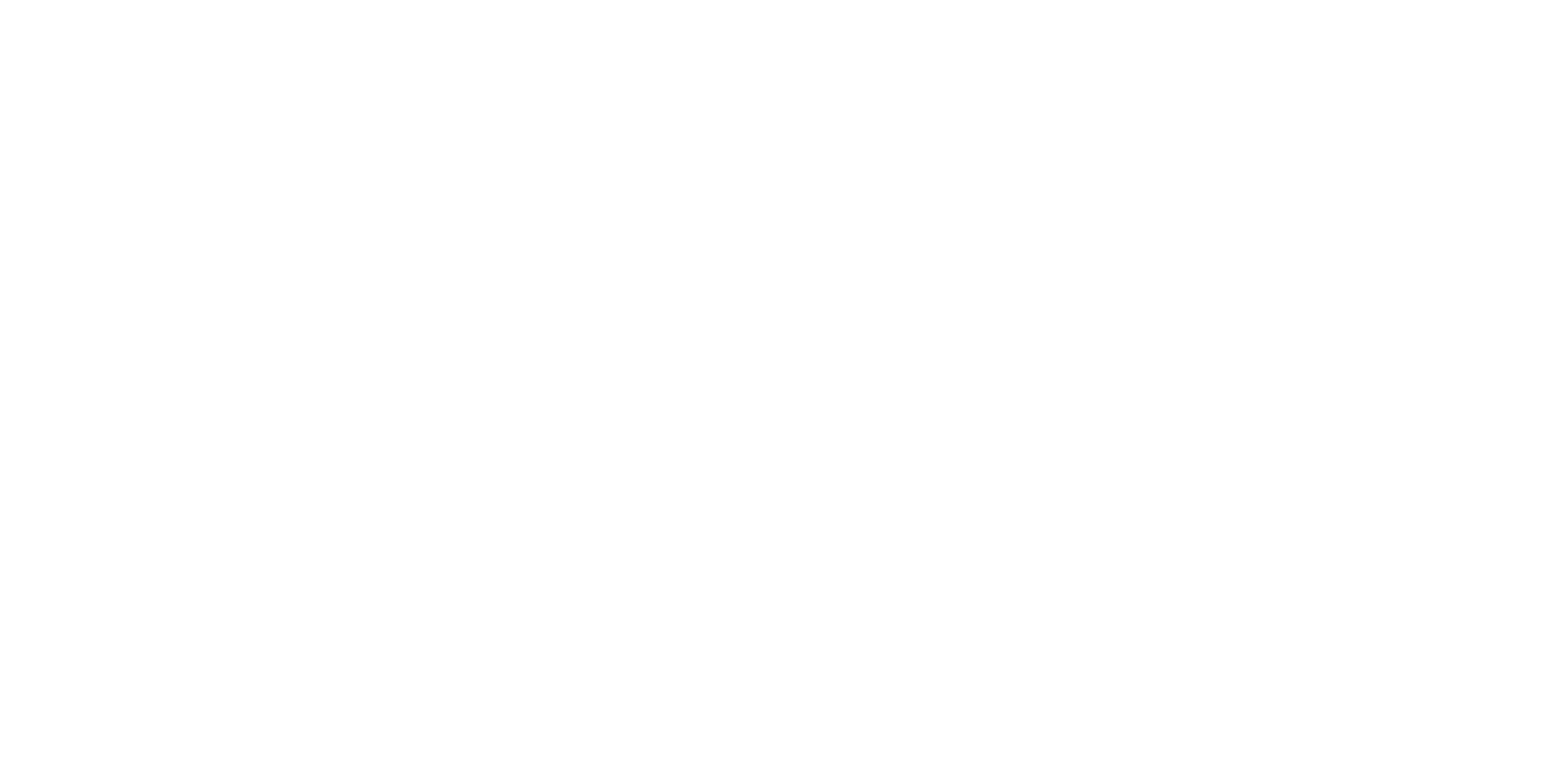 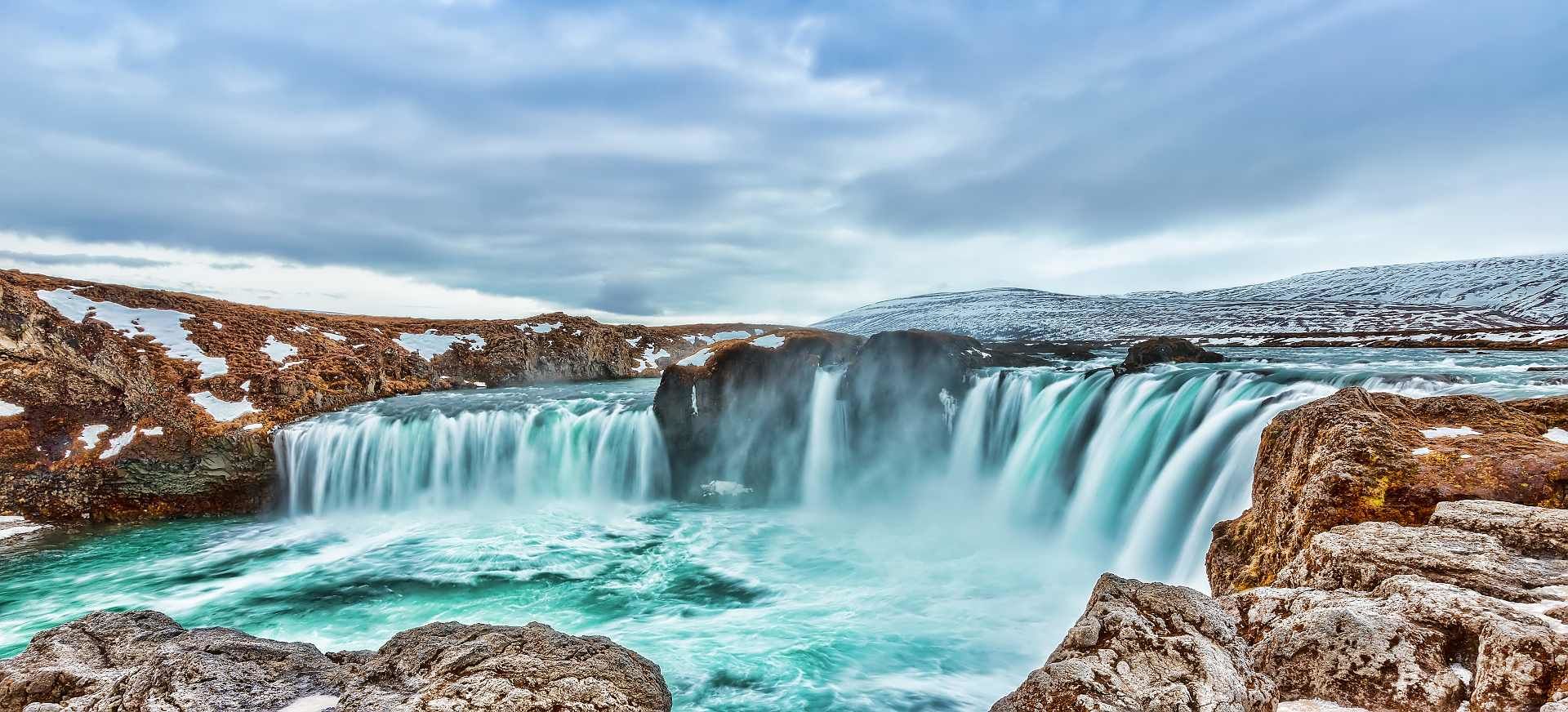 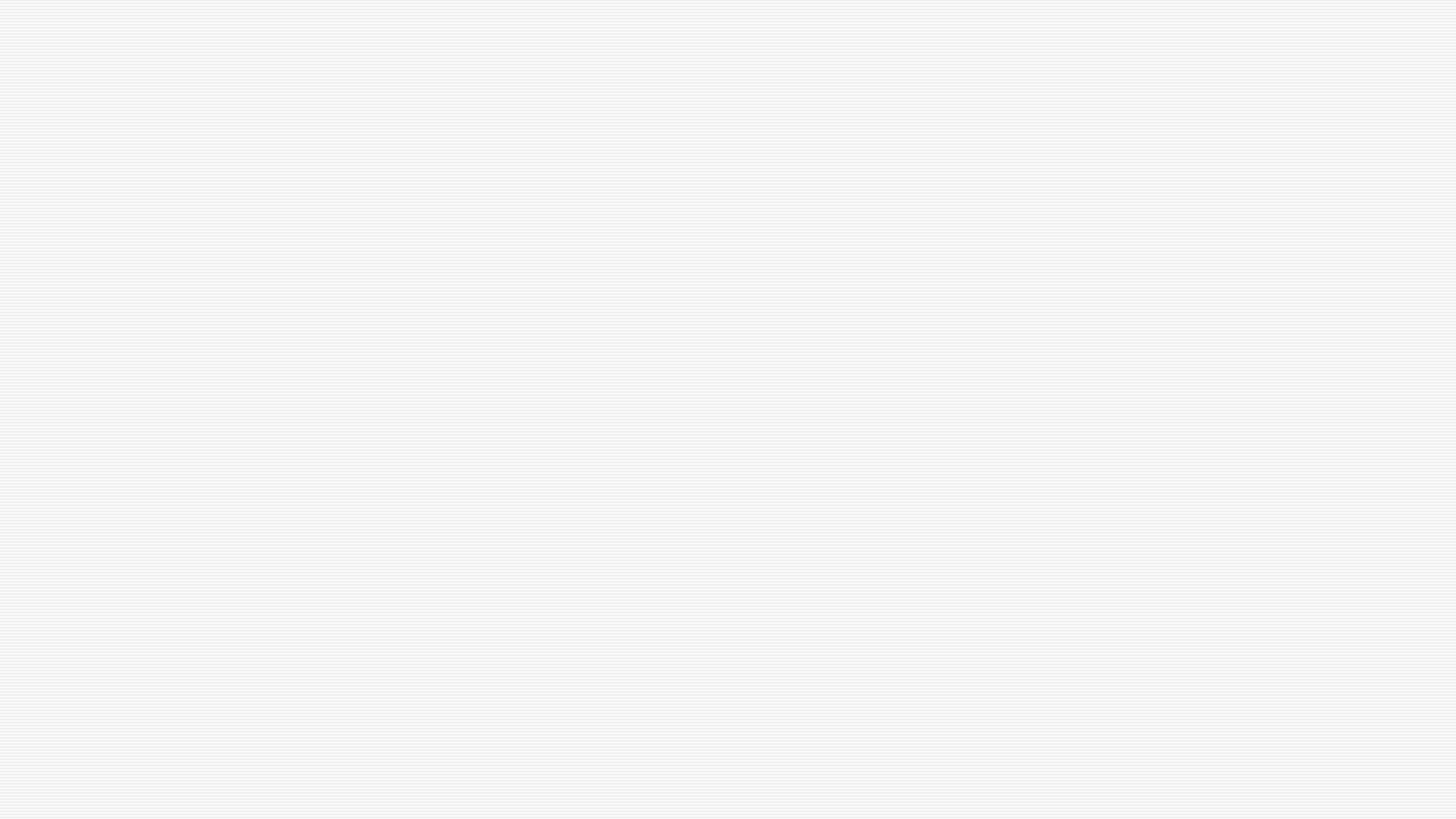 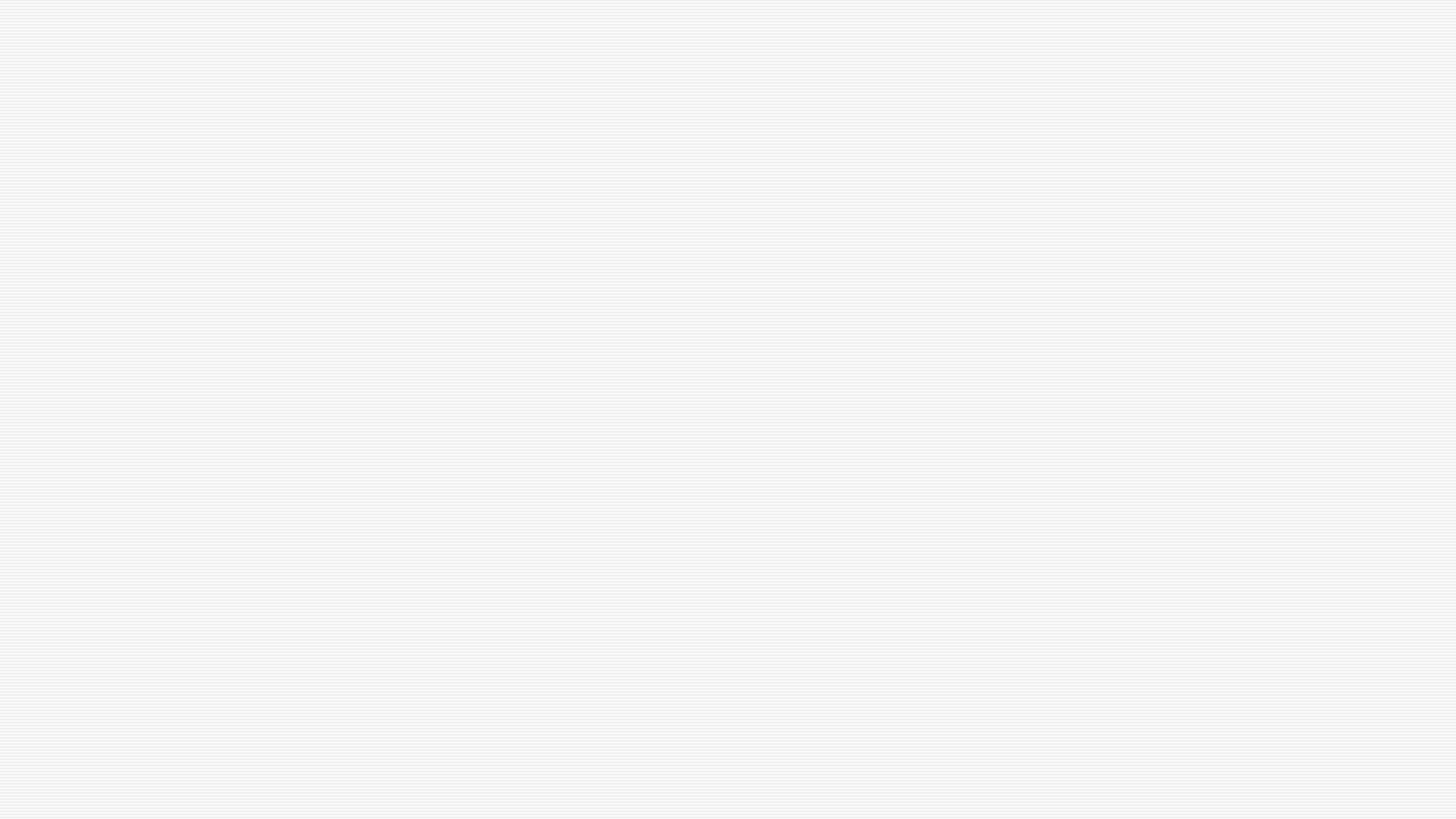 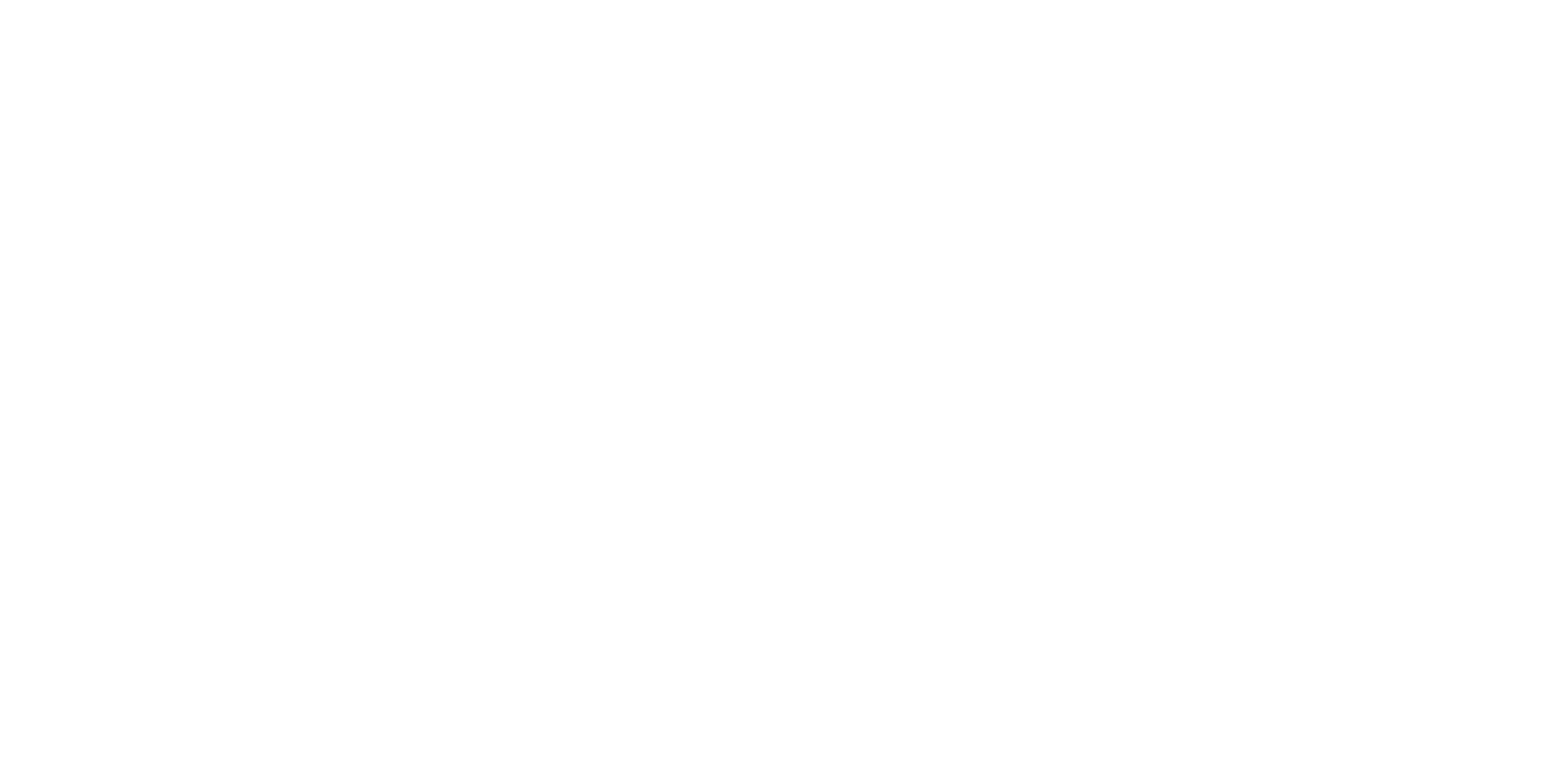 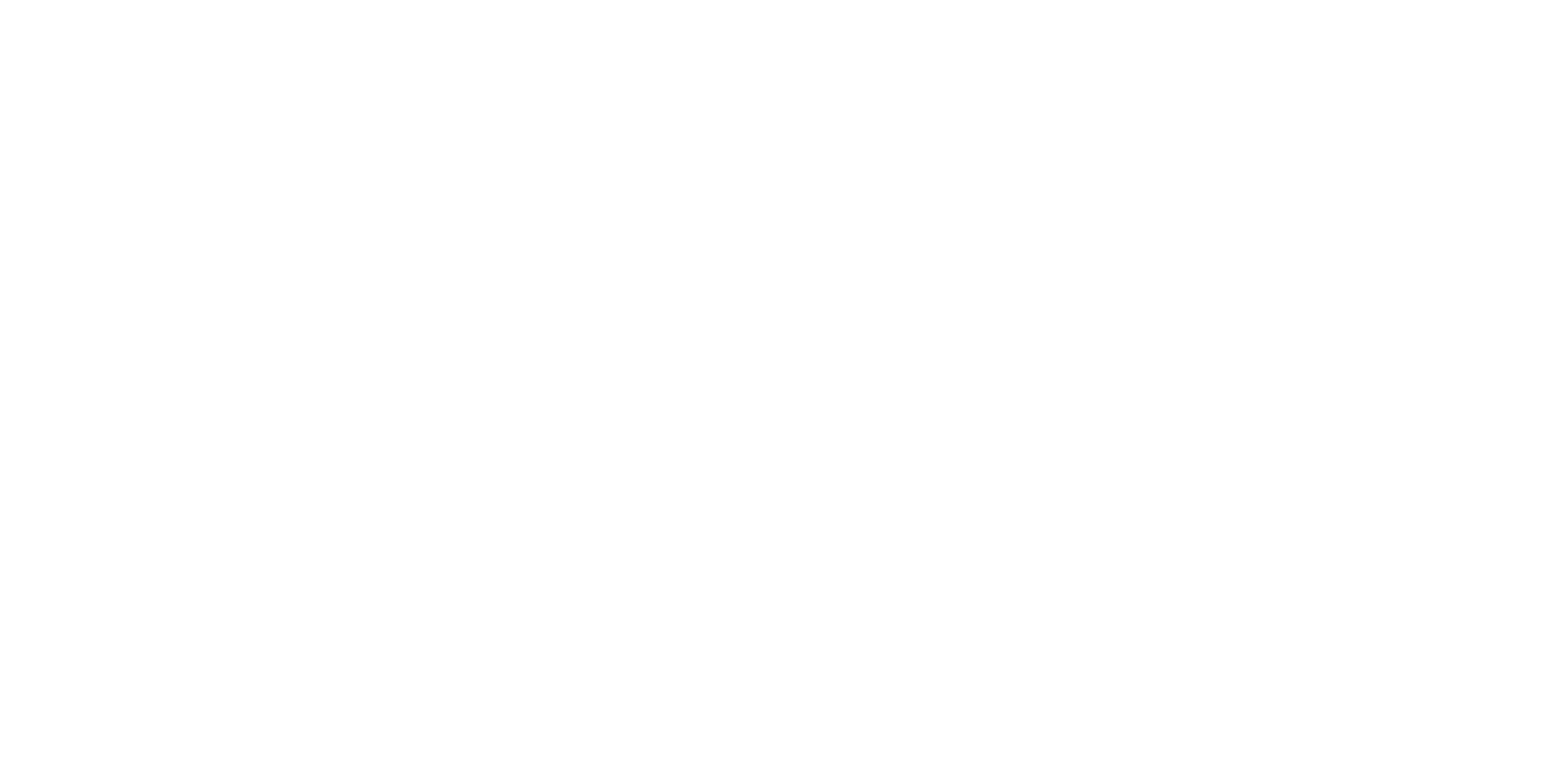 z
Děkuji za pozornost